DRAFT
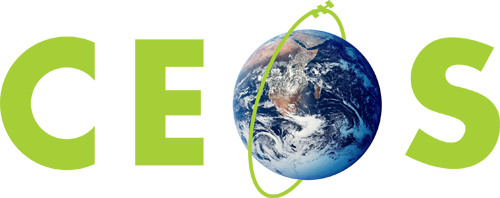 Committee on Earth Observation Satellites
SIT Chair Term Themes and SIT Objectives
ESA
SIT-31 Agenda Item # 2
CEOS Strategic Implementation Team
ESA/ESRIN, Frascati, Italy
19th-20th April 2016
SIT Chair Priorities   2016-2017
Ensure successful advancement of ongoing CEOS commitments and deliverables, 
address issues and obstacles of each priority initiative

Ensure full access to, and exploitation of Copernicus Sentinel data;

Further develop the relationships with IPCC and UNFCCC to support observation of climate indicators in the post-COP-21 context;

Maintain and improve our strategic partnerships (e.g. UN agencies, Development Banks, international programmes and agencies)

Ensure effective functioning of GEO, and CEOS within GEO, with its new strategic goals and a new governance model for the coming decade

Support initiatives proposed by the CEOS Chairs in 2016 and 2017.
2
Strategic Directions and 
Partnerships for CEOS
Issues to be addressed for a more efficient CEOS:

Future Strategic Partnerships - Which partnerships to foster uptake and application of government-sponsored EO programmes in support of key sectors (e.g. forestry, food security, water resource management, climate, disaster risk reduction ) ?

Thematic Observing Strategies - How to manage the several thematic observational strategies in relation to carbon, water, forests, agriculture, disasters , etc .. considering the CEOS agencies’ resources ?

New Opportunities – Which opportunities for EO satellite data in support of major new initiatives such as: UN WCDRR, the SDG process, and UNFCCC COP21 ?

Management – How to adjust CEOS priorities and resources to respond to challenges and opportunities arising ?
3
SIT-31 at a Glance ..
Wednesday 20
Tuesday 19
Introduction
Thematic Observing 
Strategies
CEOS Plenary Session
CEOS VCs and WGs: 
Issues for 
Attention /
Decision 
of SIT-31
Strategic Directions 
and Partnerships
GEO Initiatives
Lunch
UN Framework Initiatives
Copernicus Sentinel 
Data Uptake and 
Application
Coordination of Climate Observations
SIT-31 AOB, Actions, and Closing
Data architectures and 
enhanced exploitation
Hosted dinner
4